Log-SeedPseudorandom Generatorsvia Iterated Restrictions
CCC 2020
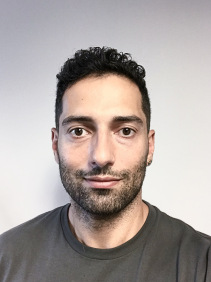 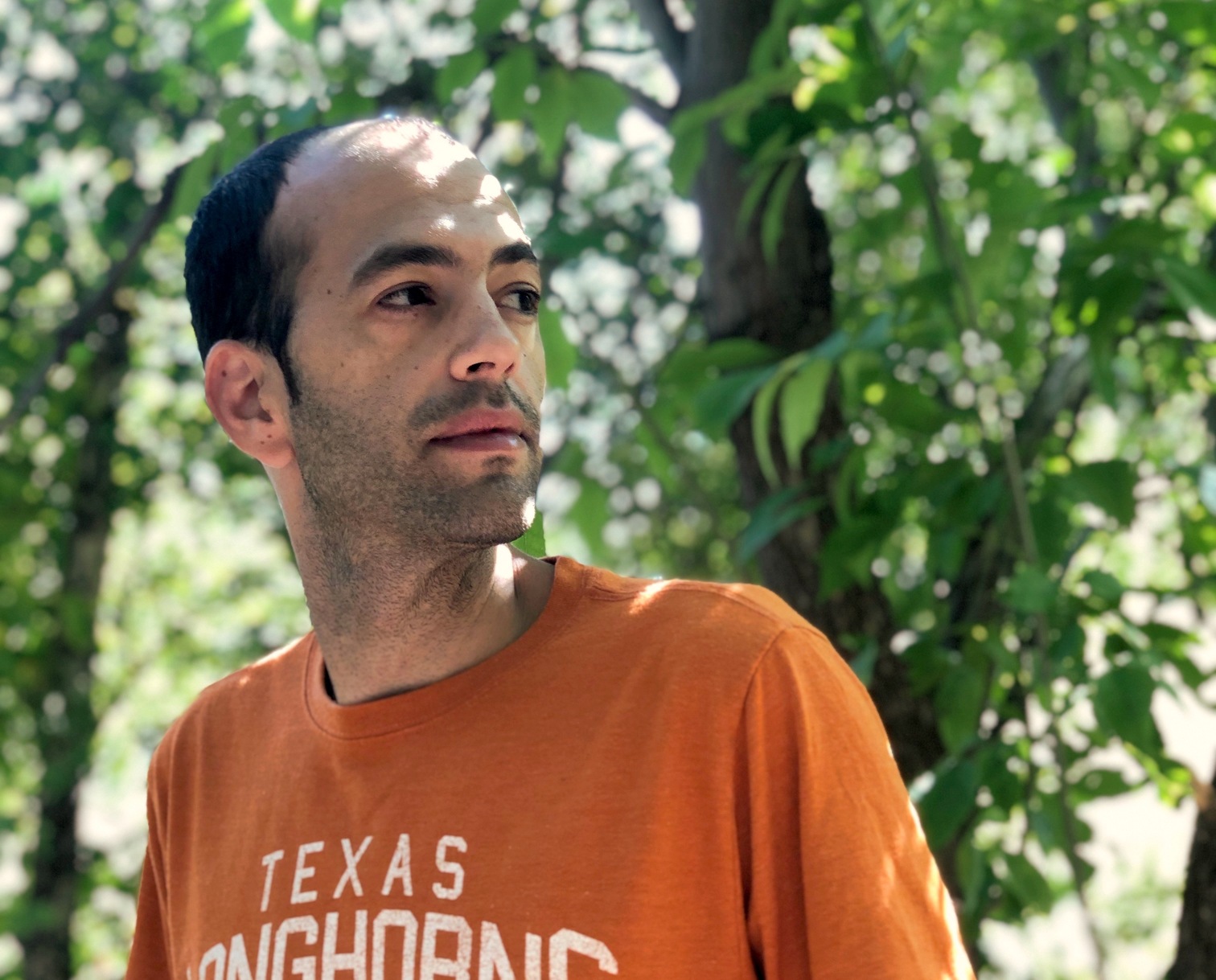 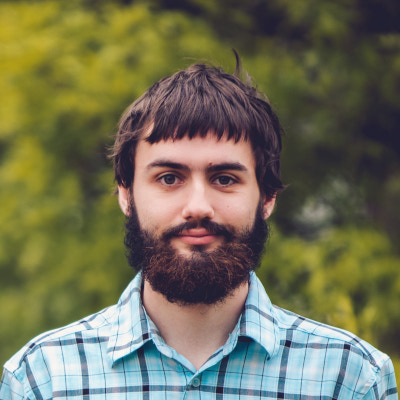 Dean Doron1
Stanford
ddoron@stanford.edu
Pooya Hatami2
Ohio State University
pooyahat@gmail.com
William M. Hoza3
University of Texas at Austin
whoza@utexas.edu
1This work was done while at UT Austin, supported by NSF Grant CCF-1705028.
2This work was done while at UT Austin and supported by a Simons Investigator Award (#409864, David Zuckerman)
3Supported by the NSF GRFP under Grant DGE-1610403 and by a Harrington Fellowship from UT Austin.
Randomness in computing
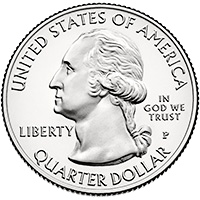 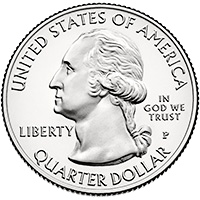 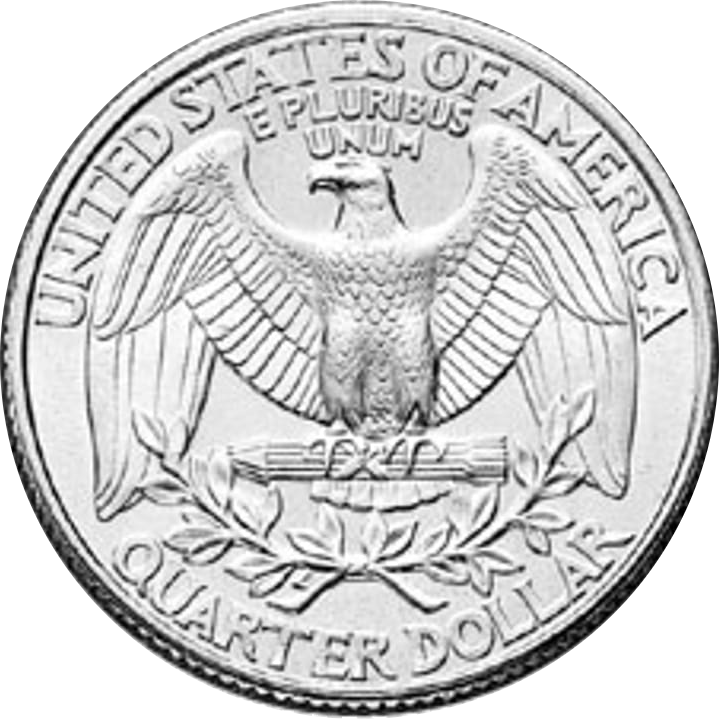 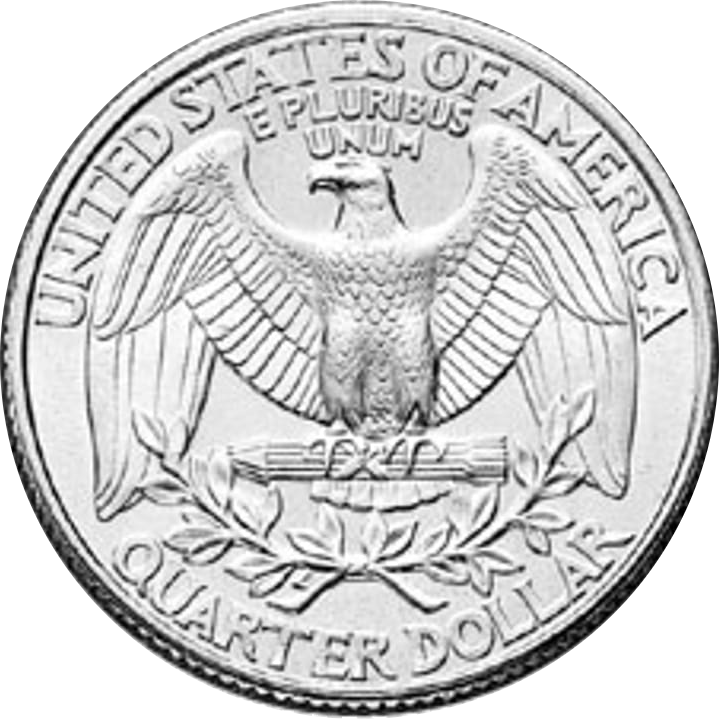 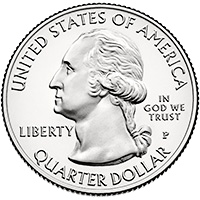 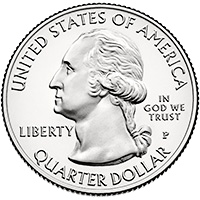 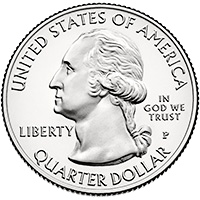 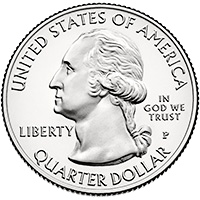 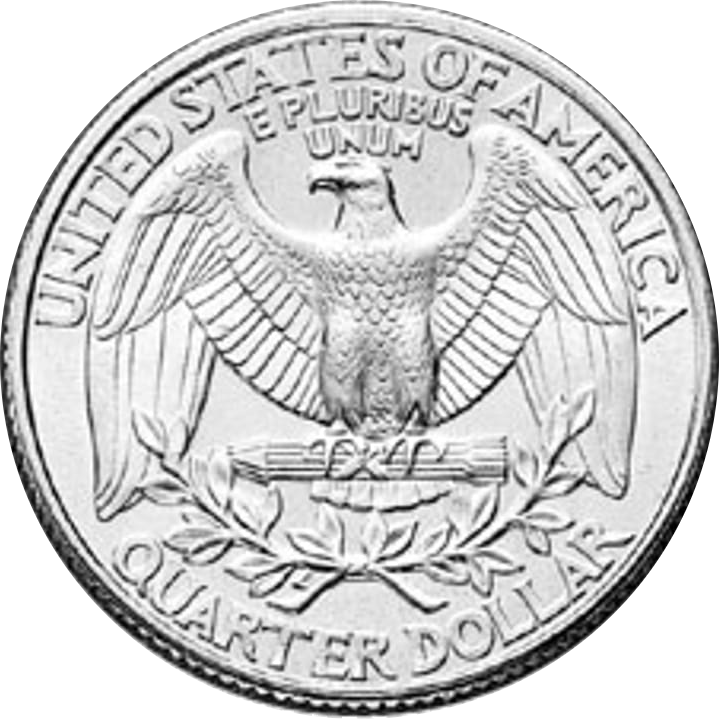 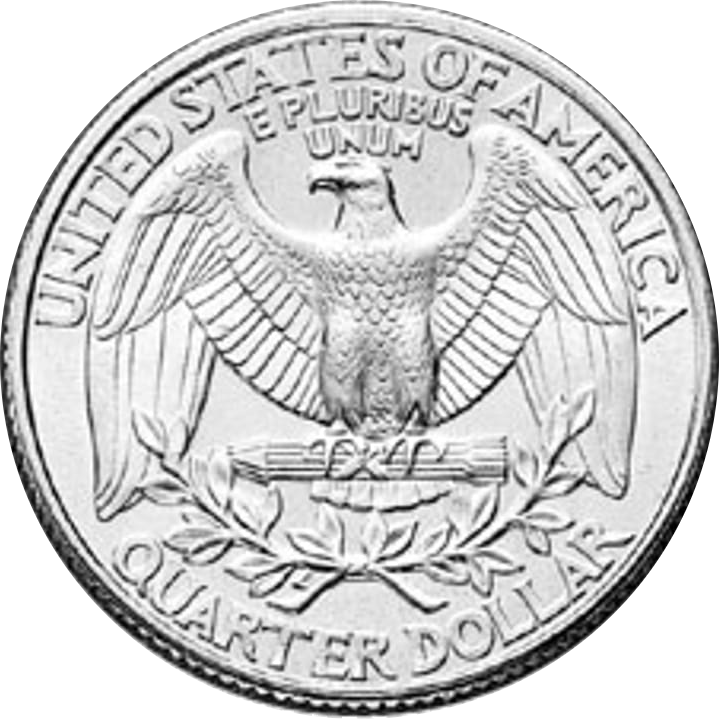 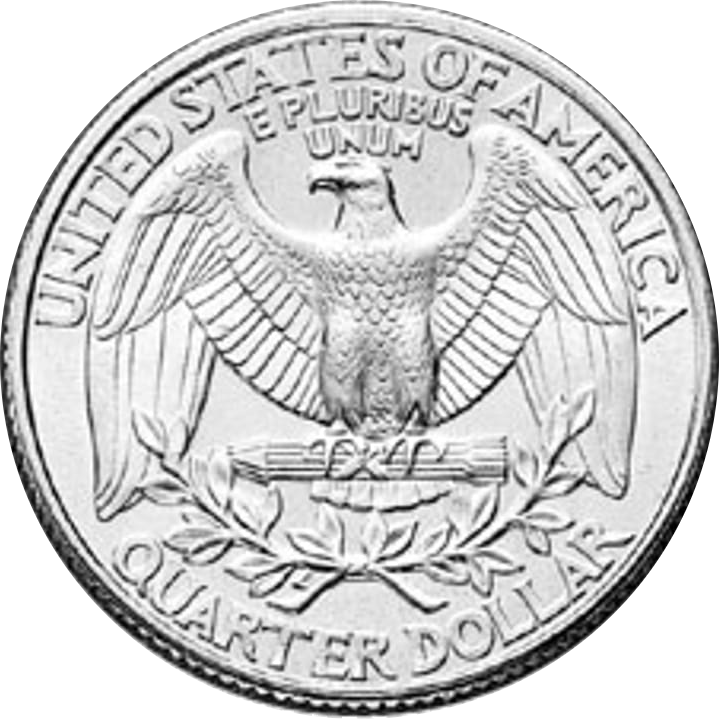 Randomness is an expensive computational resource
Like time or space
Using less randomness is better than using more randomness
Pseudorandom generators (PRGs)
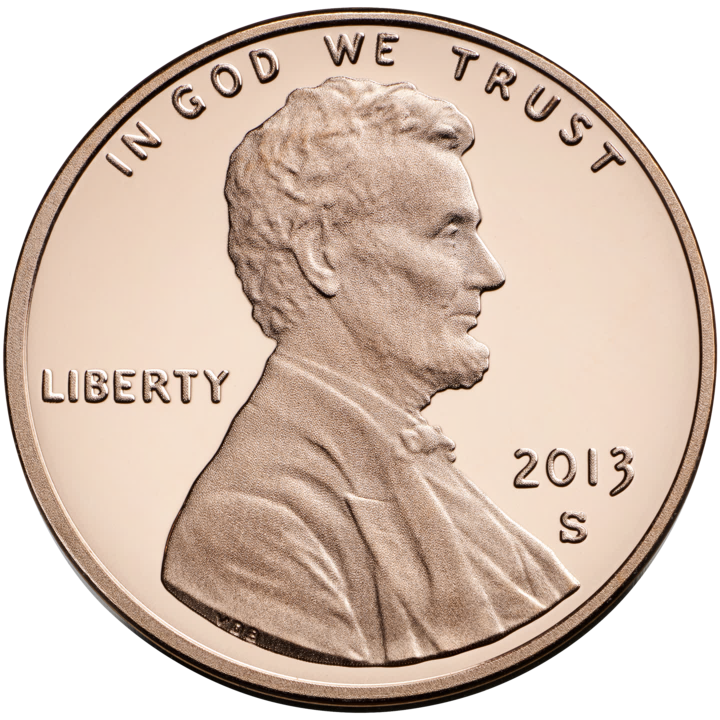 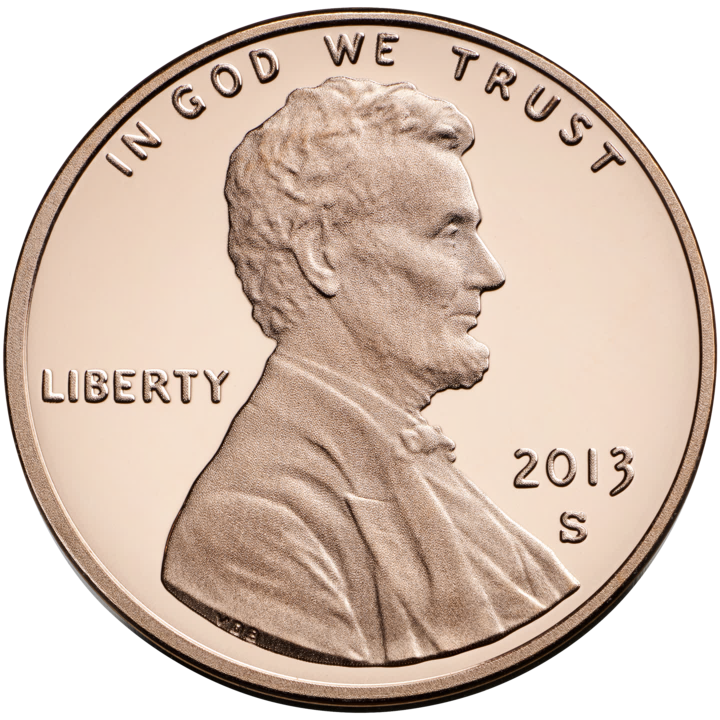 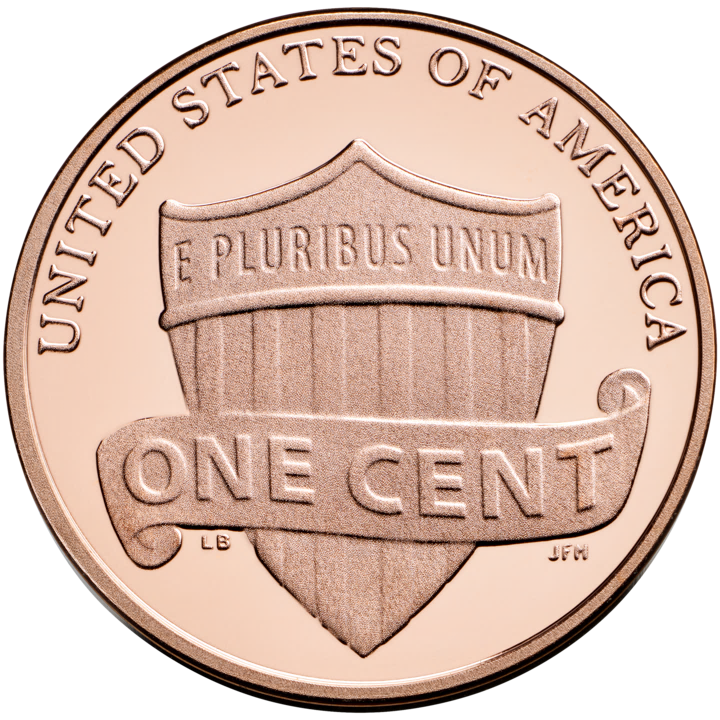 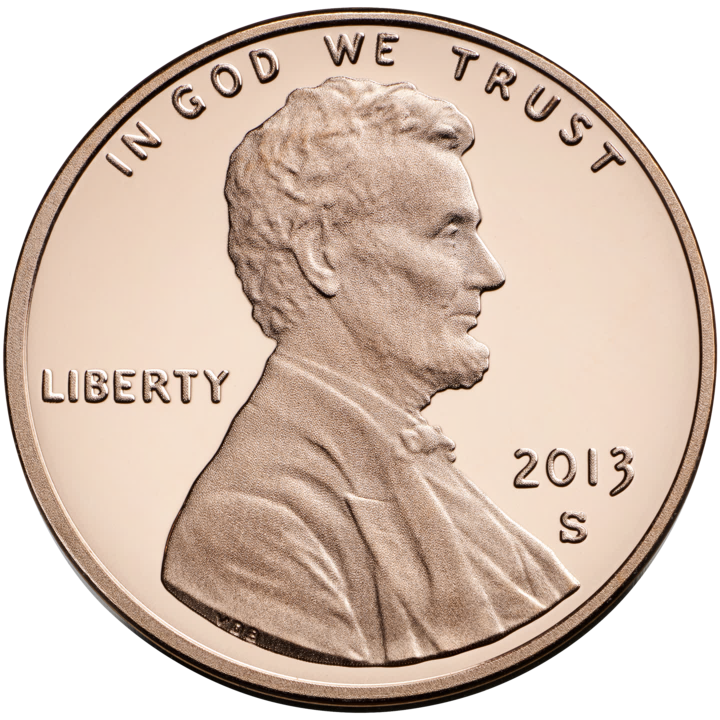 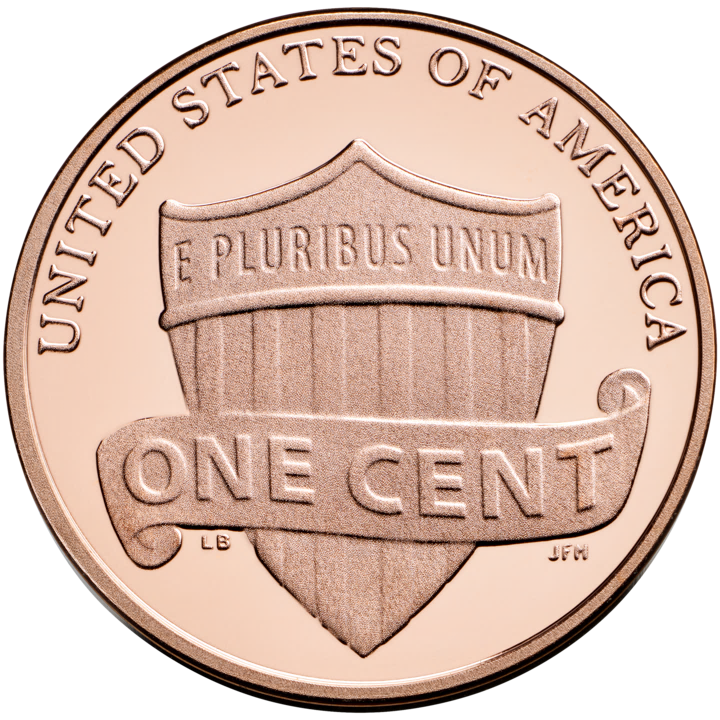 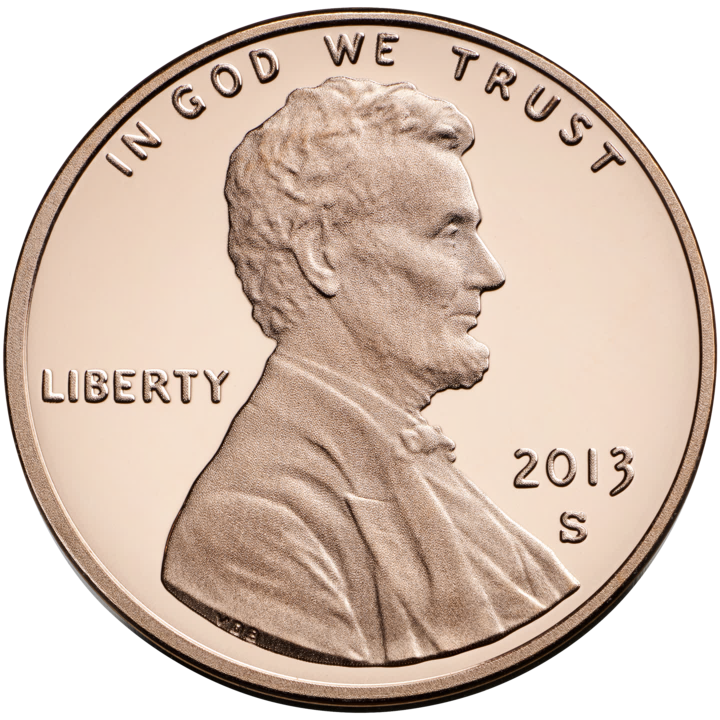 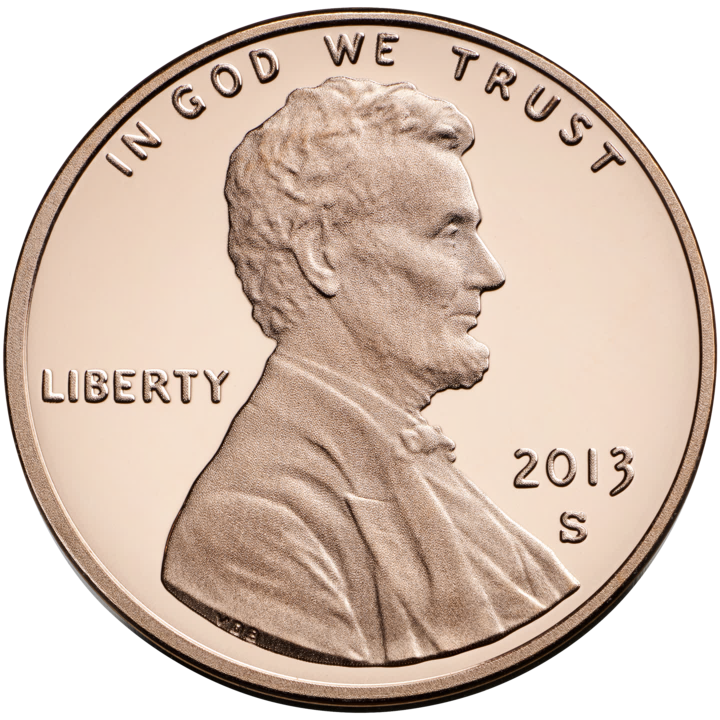 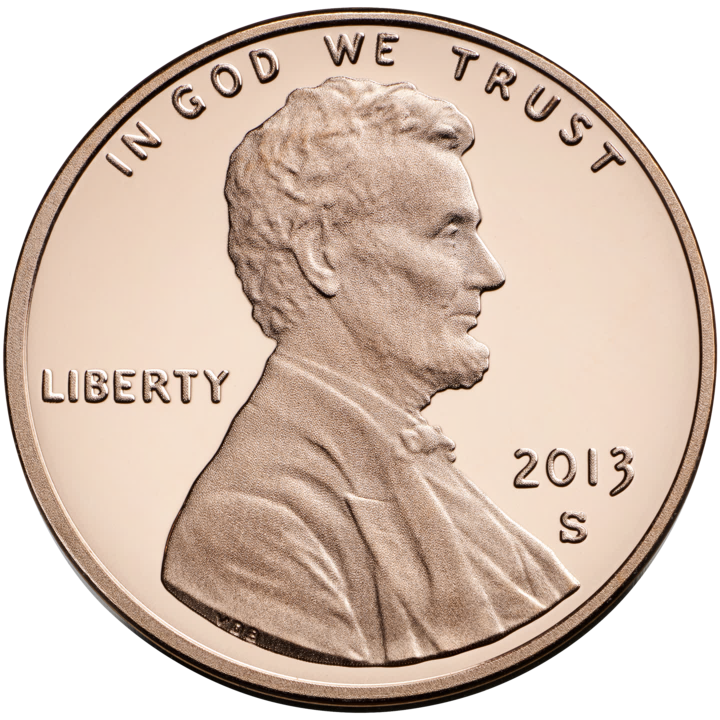 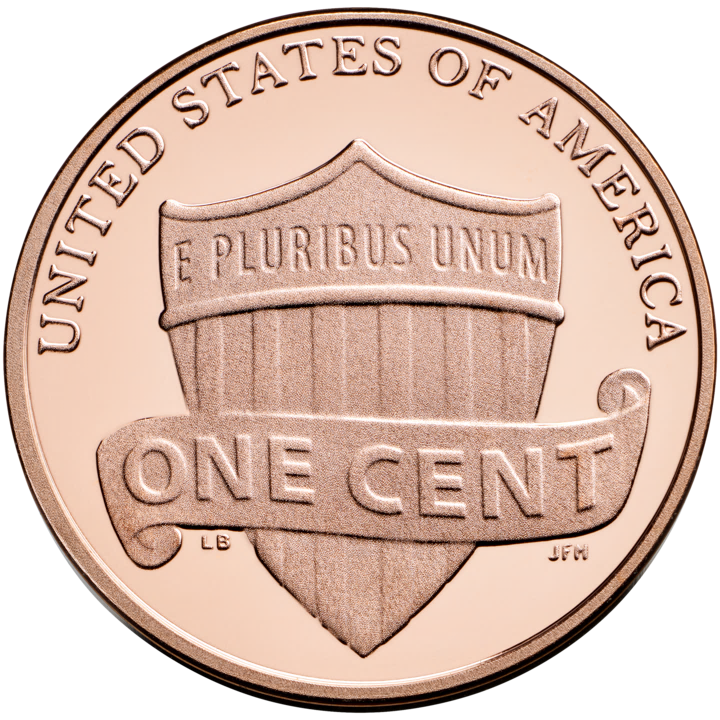 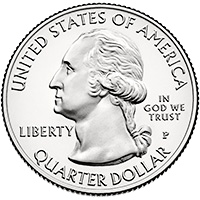 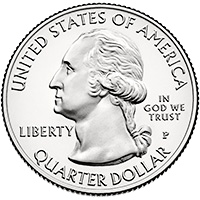 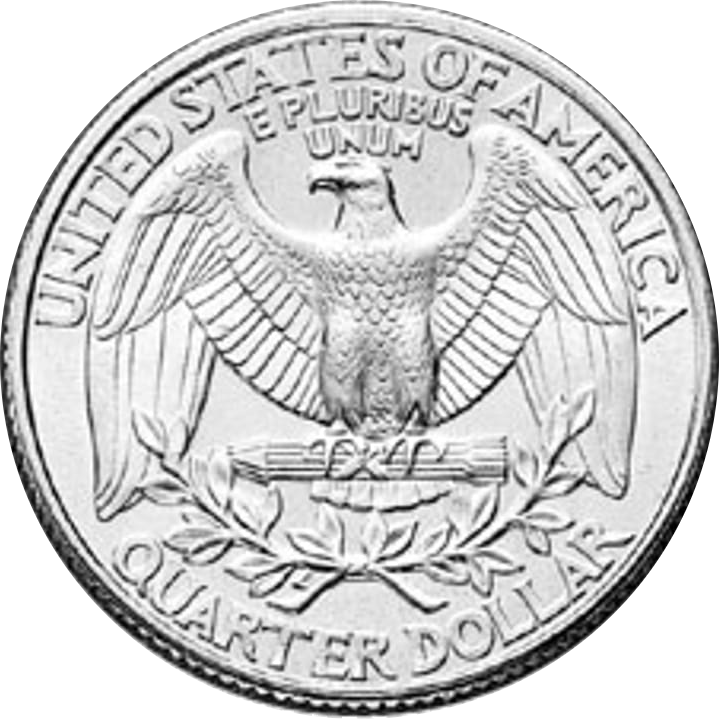 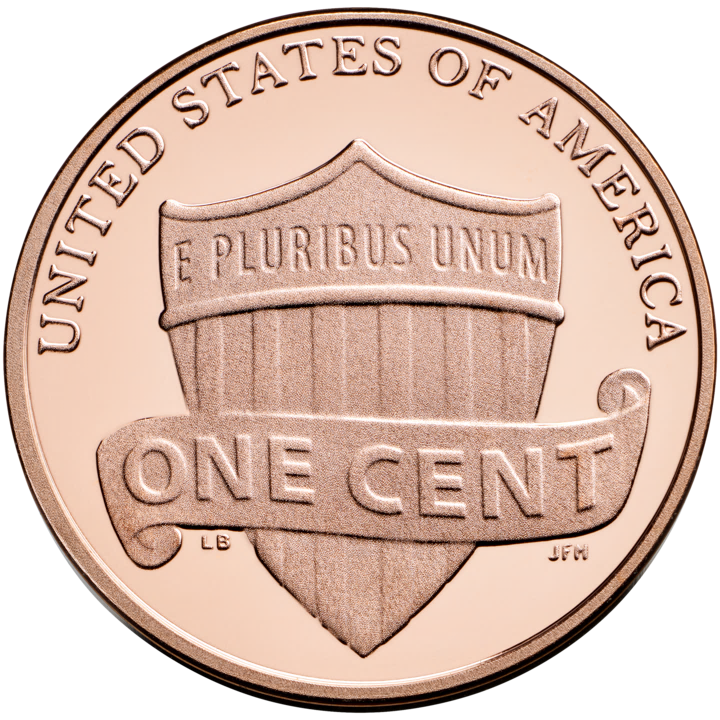 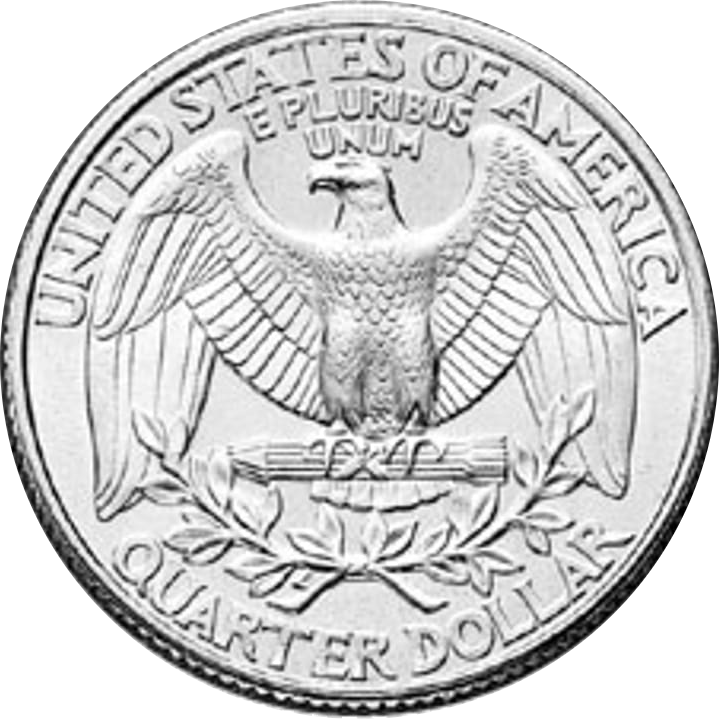 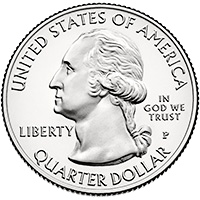 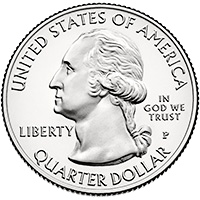 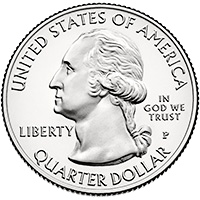 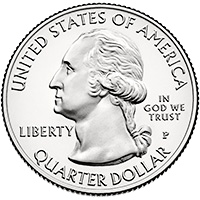 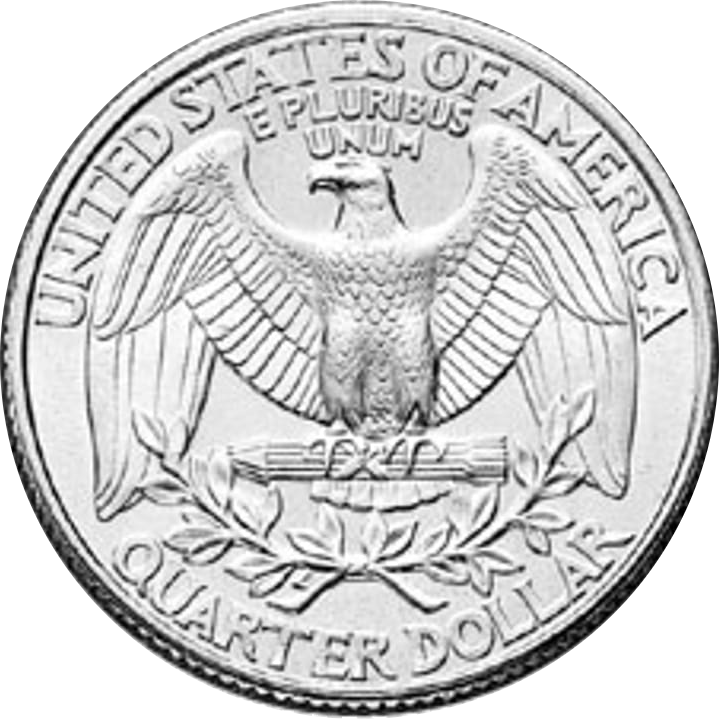 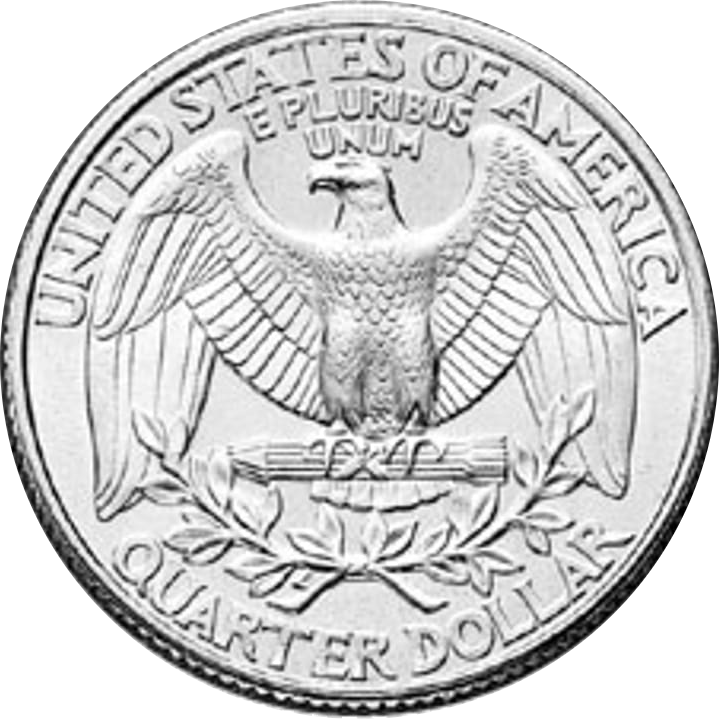 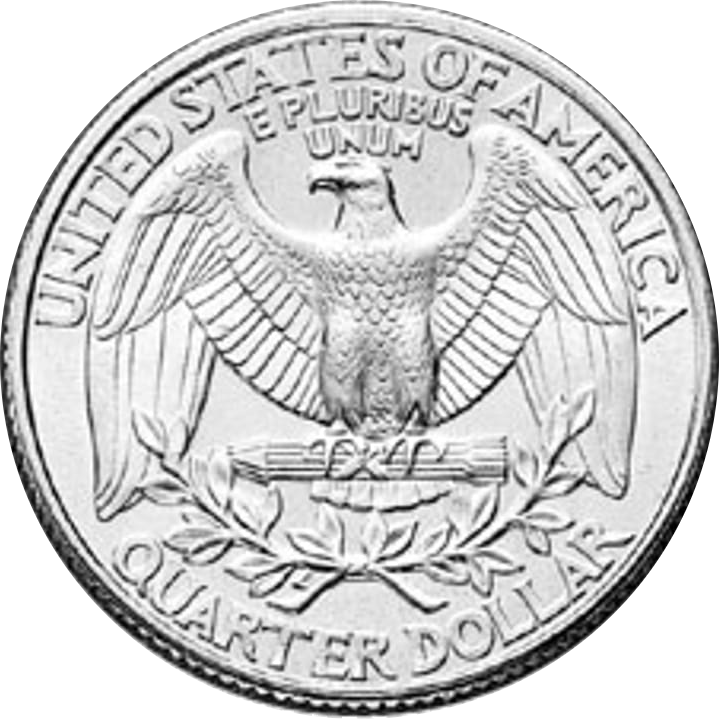 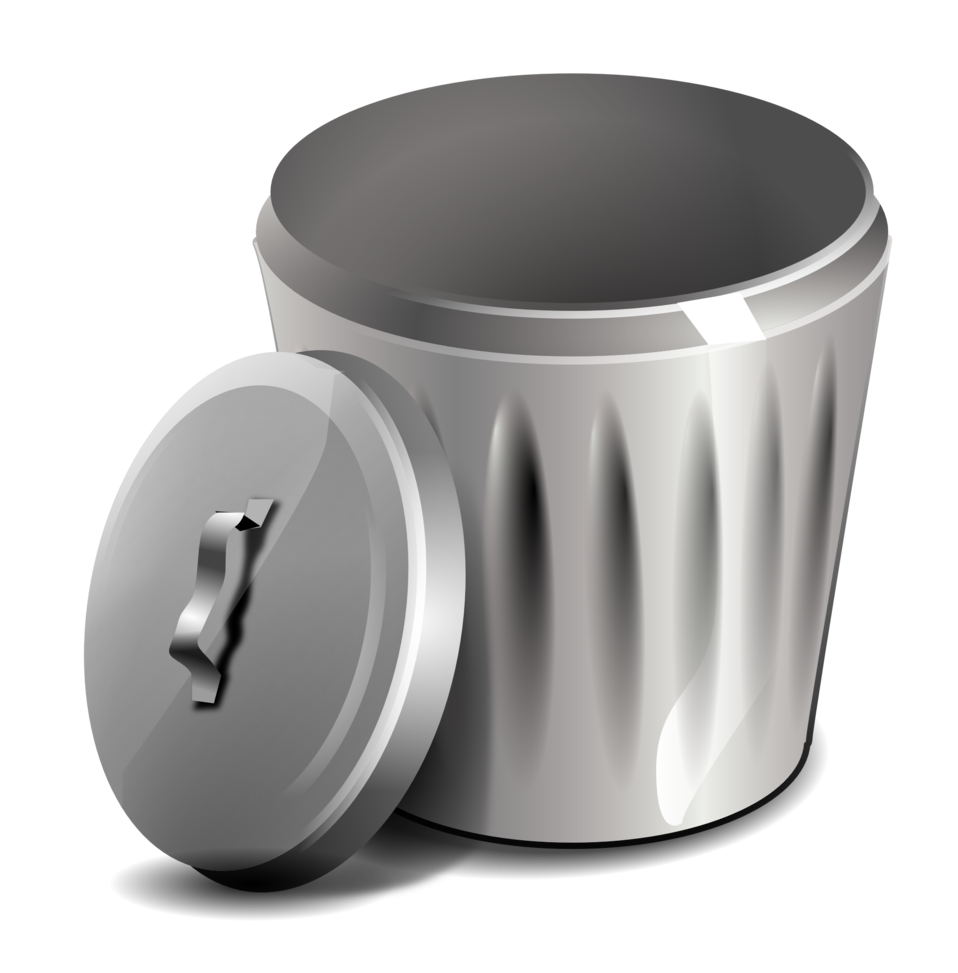 Prior work and main result
Ajtai-Wigderson framework
[Ajtai, Wigderson 1985]
[Gopalan, Meka, Reingold, Trevisan, Vadhan 2012]
Our pseudorandom restriction
Restriction preserves expectation
Bias function
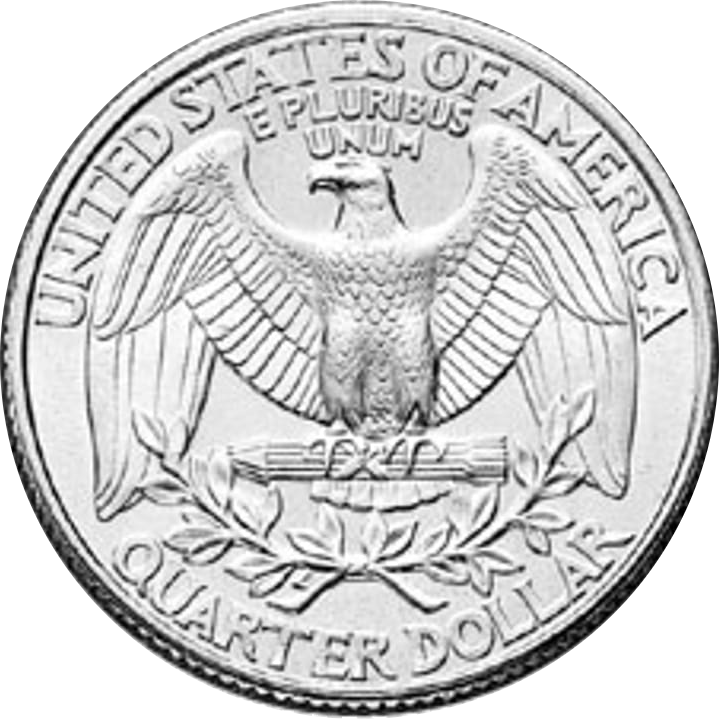 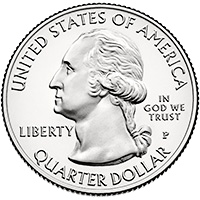 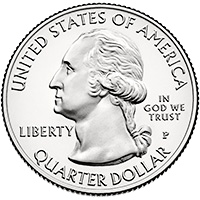 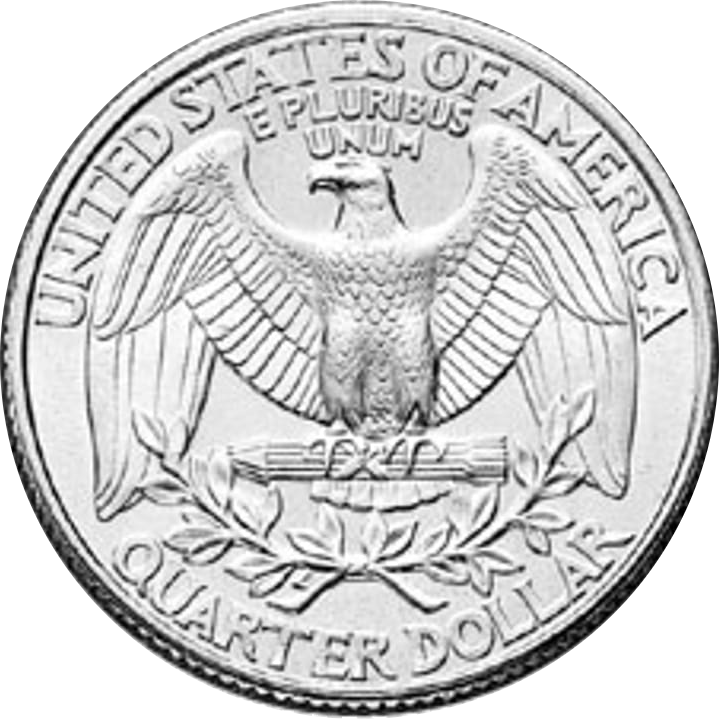 Relative to expectation
Previous approach: Symmetric polynomials
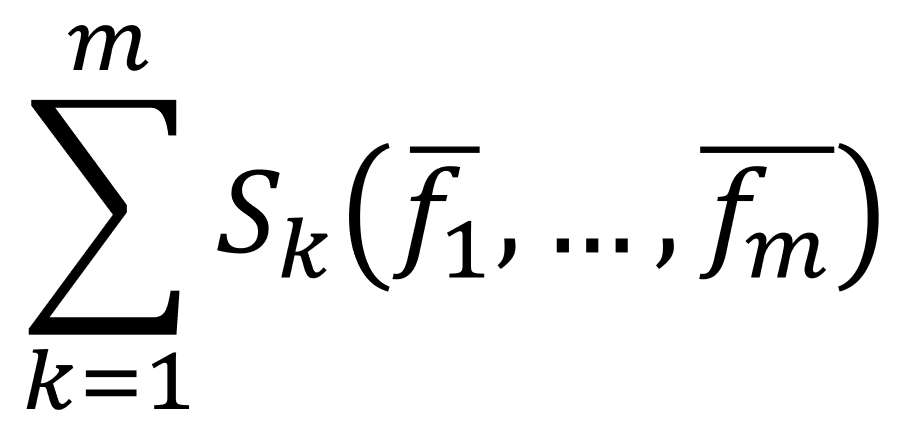 Error
Previous approach to bounding error
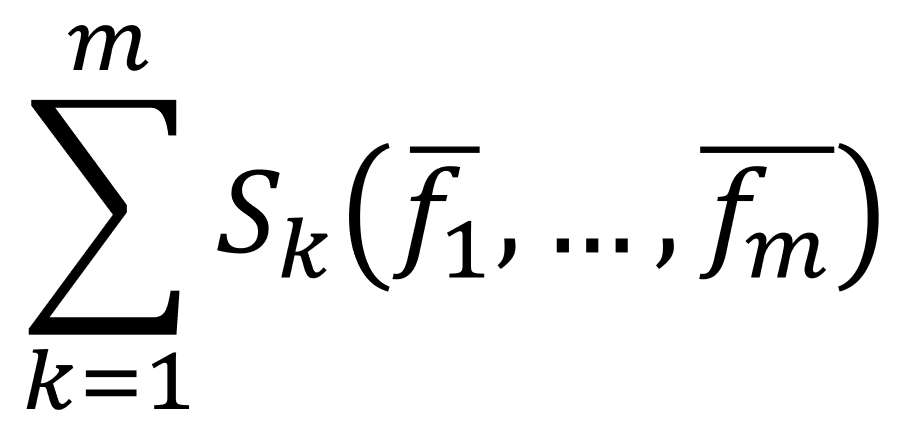 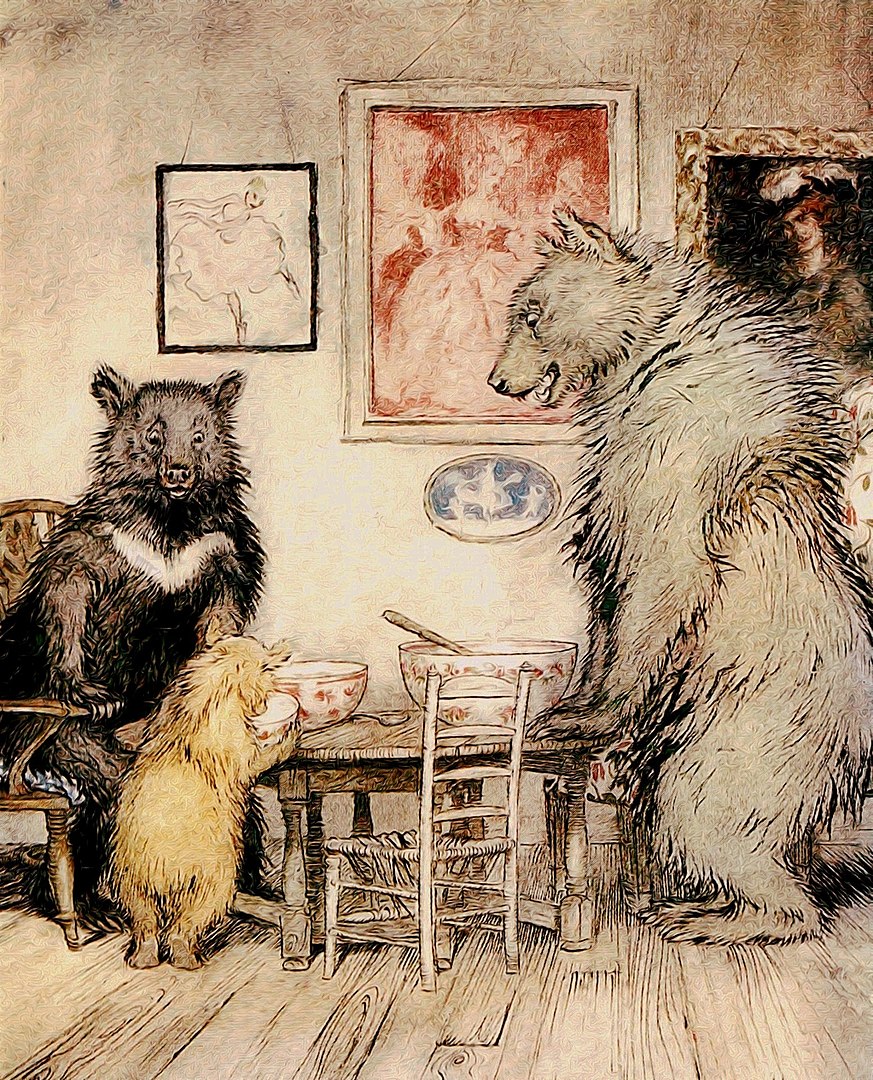 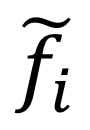 The non-homogeneous case
Previous approach: XOR lemma
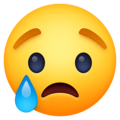 Symmetric polynomials are too blunt
The need for new polynomials
Subset-wise symmetric polynomials
Norm counting input variables
The new expansion
No longer need XOR lemma here
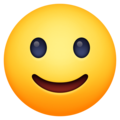 Iterating the restriction
Cheaper and cheaper restrictions
Our PRG
Conclusions
References
[Ajtai, Wigderson 1985]: Deterministic simulation of probabilistic constant depth circuits. In Advances in Computing Research, volume 5, issue 1, pages 199-222, 1989. (Preliminary version in FOCS 1985)
[Chari, Rohatgi, Srinivasan 1994]: Improved algorithms via approximations of probability distributions. In JCSS, volume 61, issue 1, pages 81-107, 2000. (Preliminary version in STOC 1994)
[De, Etesami, Trevisan, Tulsiani 2010]: Improved pseudorandom generators for depth 2 circuits. In APPROX/RANDOM 2010, pages 504-517.